Injury prevention advisory council (IPAC) & Indiana violent death reporting system (INVDRS) Meeting
05/06/2022
OUR MISSION:
To develop, implement and provide oversight of a statewide comprehensive trauma care system that:
Prevents injuries.
Saves lives.
Improves the care and outcomes of trauma patients
OUR VISION:
Prevent injuries in Indiana.
Round Robin and Introductions (in chat)
Name
Position
Organization/ Association
Updates
Current Projects and Programs
Upcoming events
3
Division Vacancies
Drug Overdose Prevention Epidemiologist
Community Outreach Coordinators - 2
4
Division Staff Updates
Full-Time Staff
Interns
Trauma
Sydney Plautz
Alexis Stewart

INVDRS
Shannon Elliott
Naloxone Program Manager
Laura Hollowell

SUDORS Epidemiologist
Sely-Ann Headley

OD2A Program Coordinator
Mariah Kirksey
5
Grant Updates
NVDRS 2022-2025 Application
Requesting funds for another coroner minigrant cycle
Expansion of Comprehensive Suicide
Teaming with DMHA and Fatality Review Team
The purpose is to implement and evaluate the comprehensive approach, with attention to one or more disproportionally affected populations, (e.g., veterans, rural communities, tribal populations, LGBTQ, homeless, other) that account for a significant proportion of the suicide burden and/or have suicide rates greater than the general population in a jurisdiction(s) (e.g., state, county, tribe). 
Naloxone – contact Laura Hollowell: LHollowell@health.in.gov
FR CARA
Local Health Department
6
Resource Guide App
Regularly Updated
Free download for iOS & Android 
Phone & tablet capabilities
Available in Apple & Google Play stores
7
Upcoming Events
May
National Electrical Safety Month
National Water Safety Month
National Child Passenger Safety Technician Month

May 1: National Heatstroke Prevention Day
May 1-7: North American Occupational Safety and Health Week
June
National Safety Month
PTSD Awareness Month

June 3: National Gun Violence Awareness Day

July
Fireworks Safety Month
UV Safety Awareness Month

July 10-16: Operation Safe Driver Week
8
Mental health America Indiana
Kelby Gaw
Director of Communications and Marketing, Executive Assistant to the President
UNintentional injury data presentation:Child passenger safety resources
Maria Cariaso
Injury Prevention Program Coordinator
What are injuries?
Injuries are NOT accidents
Accident: An unexpected occurrence, happening by chance
Injury: 
Definable & correctable event
Specific risks for occurrence
Examples: drinking and driving, biking without helmet, etc.
11
Car Crashes-The #1 Killer of Children
In the US:
Motor vehicle injuries are a leading cause of death among children
In 2019:
608 children (12 years and younger) died as occupants in motor vehicle crashes, and more than 91,000 were injured
Of children 12 years and younger, 38% were not buckled up
12
Child Passenger Safety (continued):
In 2019, 67% of fatally injured children riding with unbelted drivers were also unrestrained
Child restraint systems are often used incorrectly:
Any where from 52% (AAA and National Safety Council) to 84% of child restraints show some sort of misuse
13
It is preventable
Keep child in backseat, rear-facing for as long as possible
Always check car seat owner’s manual
Always check vehicle owner’s manual
Height and weight requirements for each type of car seat varies per manufacturer (make, model, etc.) of car seat
Each car seat and vehicle are different
14
Resources in Indiana:
There are permanent fitting stations

Not “free” car seat clinic
Must show financial need to qualify for seats
Technicians will not let parent leave without proper seat
Donations from parents

Car seat clinics, CPST classes, & booster bashes (all based within communities)
15
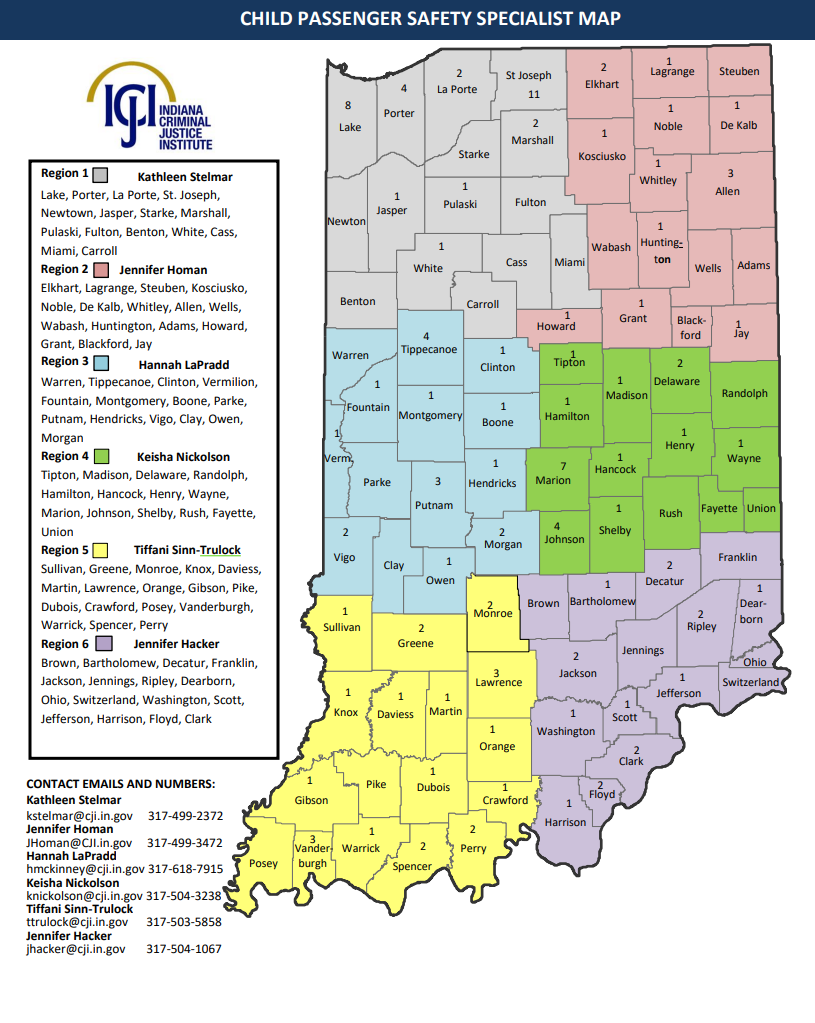 16
Additional Information:
How to become a fitting station:
Indiana Criminal Justice Institute manages a network of child safety seat inspection stations
Must be staffed by at least 1 CPST; Enter checks into the NDCF website
Must provide replacement seats if necessary and report monthly activities to ICJI as well as provide a yearly expense report
17
Additional Information (Continued):
Become a certified passenger safety technician:
	4-day course for a 2-year certification through Safe Kids Indiana.
Fee of 95 dollars (scholarships available through Automotive Safety Program and IDOH)

Courses all over Indiana
http://cert.safekids.org/become-tech
18
National Child Passenger Safety Technician Month
Indiana Child Passenger Conference: May 04 and 05
Ivy Tech Community College (Indianapolis Zoo prior)
150-200 family attendees 
All-day event
19
Websites to visit for helpful info:
Order free brochures on child passenger safety:
http://www.preventinjury.org/Brochures
More information on child passenger safety:
https://www.safekids.org/child-passenger-safety
Find a technician:
http://www.preventinjury.org/Child-Passenger-Safety/Child-Safety-Seat-Inspection-Stations/List-of-Child-Safety-Seat-Inspection-Stations
Check for recall:
https://www.safercar.gov/parents/CarSeats/Car-Seat-Registration.htm?view=full
20
Unintentional injury data presentation:Unintentional Injury Death in Indiana
Emma Heltzel
Injury Prevention Epidemiologist
Cause of Injury-Related Deaths in Indiana - 2020
22
Cause of Unintentional Injury-Related Deaths in Indiana - 2020
23
Rate of Unintentional Injury Deaths in Indiana by Age Group -2020
24
Unintentional Drug Poisoning Deaths in Indiana by Sex - 2020
25
Rate of Unintentional Drug Poisoning Deaths by Age Group in Indiana - 2020
26
Rate of Unintentional MVA Deaths in Indiana by Sex - 2020
27
Rate of Unintentional Fall Deaths by Sex - 2020
28
Rate of Unintentional Older Adult Fall Deaths in Indiana - 2020
29
Discussion
What do we, in Indiana, do well when it comes to the topics from today?


How can / where can we improve this?
30
2022 Meeting Dates
31
THANKS!
32